Belasting op de toegevoegde waarde
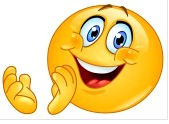 Inclusief BTW     121
BTW                       21
Exclusief BTW     100
Inclusief BTW     442
BTW                       84
Exclusief BTW     400
Leverancier
Jouw bedrijf
Voegt 300 euro waarde toe
Afnemer
Prijs 121
Prijs 442
Verschuldigde BTW 84
Te verrekenen BTW 21
Belastingdienst
Af te dragen BTW 84 – 21 = 63
Van Bruto naar Netto prijs / opbrengst / omzet
Het gehele schema
Toegevoegde waarde =
KAN
Netto Winst
O